A Badge
Matthew 8:5-13
63-0628E - A Greater Than Solomon Is Here
222 It’s like the little policeman standing out here in the street, little fellow with the cap pulled down over his ears, weigh about a hundred pounds, a badge sticking on him. And here comes a bunch of cars down the road, doing a hundred miles an hour; each one of them, four or five hundred horsepower. He couldn’t stop a one of them. But let him hold up that hand. Uh-huh. He has got authority. That’s what makes the brakes squeak. It ain’t his power. It’s his authority.
Authority
(Gr.) exousia  the power to enforce obedience, the power of authority (influence) and of right;  the power of rule or government or kingdom; the power of judicial decisions; of authority to manage domestic affairs; one who possesses authority; a ruler, a magistrate;
63-0628E - A Greater Than Solomon Is Here
That’s what makes the brakes squeak. It ain’t his power. It’s his authority. 223 And we’ve got authority, by Jesus Christ. That’s the reason devils scream. See? Not because we have power, but we have authority. The Holy Spirit is here, God’s authority. “The works that I do, shall ye do also.” “Jesus Christ the same yesterday, today, and forever.” I believe Him.
65-0119 - The God Who Is Rich In Mercy
144 Someone asked me, not long ago, said, “Brother Branham, you believe you got power to do this?” 145 I said, “I ain’t got no power, at all, but I’ve got authority.” Every believer has it. If you refuse it, you’ll stay where you’re at. But if you’ll accept it, it’ll do the exceeding abundance, because God is rich in His mercy. 146 Take a little policeman standing out here on the street, his clothes hanging half off of him, he is so skinny. The cap has got his ears pulled down. And he walk out there where cars are coming down that street, at fifty miles an hour, three hundred horse power motors in it. He hasn’t got the power to stop a bicycle. That’s right. But just let him blow that whistle and hold up that hand, and watch the brakes squeak. He hasn’t got power, but he has got authority. The whole city is behind him. 147 And when a man or a woman, I don’t care what condition you’re in, you’ve got the authority of God, by a promise, because He is rich and promised to do the exceedingly abundantly. “If you say to this mountain, ‘be moved,’ and don’t doubt in your heart, but believe that what you’ve said will come to pass, you can have what you’ve said.” You got no power, but you got authority.
John 5:30, “I can of mine own self do nothing: as I hear, I judge: and my judgment is just; because I seek not mine own will, but the will of the Father which hath sent me.”

John 10:17-18, “Therefore doth my Father love me, because I lay down my life, that I might take it again. No man taketh it from me, but I lay it down of myself. I have power to lay it down, and I have power to take it again. This commandment have I received of my Father.”
62-0727 - We Would See Jesus
100 And Satan, you who bound them with these infirmities and diseases, I resent you. You are a defeated being. You are exposed here. People who has listened to you knows tonight that you’re exposed. And you no more can hold them. You’re just lying, and we take the preeminences by saying that we stand in the Name of Jesus Christ, Who rose up from the grave. And by His Blood and Life He conquered and stripped you of every authority you had. You have no authority. You’re a bluff, and we call you to leave this people. In the Name of Jesus Christ, come out of them that they be made whole. The prayer of faith shall save the sick, and God shall raise them up.
65-0718E - Spiritual Food In Due Season
66 We find out that when a man comes, sent from God, ordained of God, with the true THUS SAITH THE LORD, the message and the messenger are one and the same. Because he is sent to represent THUS SAITH THE LORD, Word by Word, so he and his message is the same.
65-0718E - Spiritual Food In Due Season
70 Now do you see where I’m trying to get to? I spoke with you pretty plain this morning. Don’t you see the authority of the living God in the living Church, the Bride? The sick are healed, the dead are raised up, the cripples walk, the blind see, the Gospel goes forth in Its power, for the Message and the messenger are the same. The Word is in the Church, in the person. 71 The Word of God was in Elijah when he walked up there with THUS SAITH THE LORD, and said, “It isn’t going to rain.” That wasn’t Elijah; that was God in Elijah.
62-0311 - The Greatest Battle Ever Fought     
04 What was the matter? You had to open the channel, first. You’ve got to get the Soldier, the Holy Spirit, placed at the battlefront, that takes God’s Word. He is the Word. And He stands there, there’s nothing going to stop It then. There’s nothing can…Every one of the other channels is cleared out. Just like an old boiler with the flue stopped up; you put a fire in, it’ll blow your thing up. That’s what’s the matter with so many blowed-up Christians, is because that they don’t clean the channels out, they don’t go down to the inside. You’ve got to clean it, conscience, memory, thoughts, laying aside everything, and coming from the inside out, with that unadulterated Word of God, that It’s the Truth.
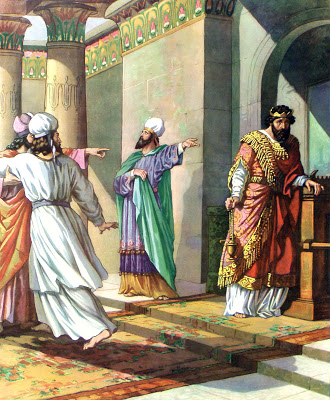 King Uzziah
II Chronicles 26:16
Proverbs 22:28 Remove not the ancient landmark, which thy fathers have set.
Deut 22:5, “The woman shall not wear that which pertaineth unto a man, neither shall a man put on a woman's garment: for all that do so are abomination unto the LORD thy God.”
1 Timothy 2:9, “In like manner also, that women adorn themselves in modest apparel, with shamefacedness and sobriety; not with broided hair, or gold, or pearls, or costly array;”
58-0209A - Hear Ye Him
84 And I wonder today, how the Holy Spirit must feel when It comes before the Father and tells about all of our stews and our fusses in the church. I wonder how He feels? But He’s just. God can trust Him. He will tell the truth. 85 And how He must feel when He comes before the church and says, the women that professes to be saintly and godly, is out in the backyard with a little pair of ill, dirty-looking clothes on, called shorts, mowing their yard. 86 Now, you’re going to hate me after this. But you’re going to love me there, because I’m telling you the truth. Oh, it’s a disgrace. It’s a shame. 87 Well, you say, the little… The ladies with their… What do you… Slacks, is that what you call it? Do you know the Bible said it’s an abomination for a woman to put on a garment that pertains to a man? What’s happened? It used to be wrong. Something’s happened.
That’s right. And you watch these crazy things like Arthur Godfrey. How they’d ever call that Americanism, I couldn’t tell you. And Elvis Presley with his “all shook up” rock-and-rolls, the reason you do it, because something’s in there, making them craving for that. If the Holy Spirit had that heart filled, you would have no more desire for it. Bible said, “He that loves the world or the things of the world, the love of God’s not even in him.” 94 Say, “What are you picking on the women for?” All right, men here you are. A man that’ll let his wife smoke cigarettes and wear shorts, shows what he’s made out of. There’s not much man to him. That’s right. Oh, I thought you was the ruler of the house? Looks like you got a new ruler. 95 What happens? What do you think this Holy Spirit, blushing as the prophet did before God to bring such news as that, that His borned-again Church, His sanctified people, has degraded themselves in such a place like that? Then you wonder why America hasn’t got a revival. There’s truth. God, be merciful to us people.
“What one generation tolerates the next generation will embrace” 
John Wesley
1 Samuel 8:4-20
And ye shall cry out in that day because of your king which ye shall have chosen you; and the LORD will not hear you in that day. Nevertheless the people refused to obey the voice of Samuel; and they said, Nay; but we will have a king over us; That we also may be like all the nations; and that our king may judge us, and go out before us, and fight our battles.”
55-0119 - "This Great Warrior, Joshua"
The same Pillar of Fire, the same Chief Captain is a leading the host of the Lord. It’s your land. God promised to prosper you in health. He gave you that body. It’s yours by possession. The devil is trying to take it over. He hasn’t got the authority to do it. He’s trembling tonight. Hallelujah. Great whirl of God’s power moving in the building, Satan’s a trembling.
Obedience before blessing
II Kings 20:1-2 “20 In those days was Hezekiah sick unto death. And the prophet Isaiah the son of Amoz came to him, and said unto him, Thus saith the Lord, Set thine house in order; for thou shalt die, and not live. 2 Then he turned his face to the wall, and prayed unto the Lord, saying,”